TB CHAMPIONS TEACHING PATIENTS TO DOWNLOAD AND USE TB AROGYA SATHI App.
Community Engagement
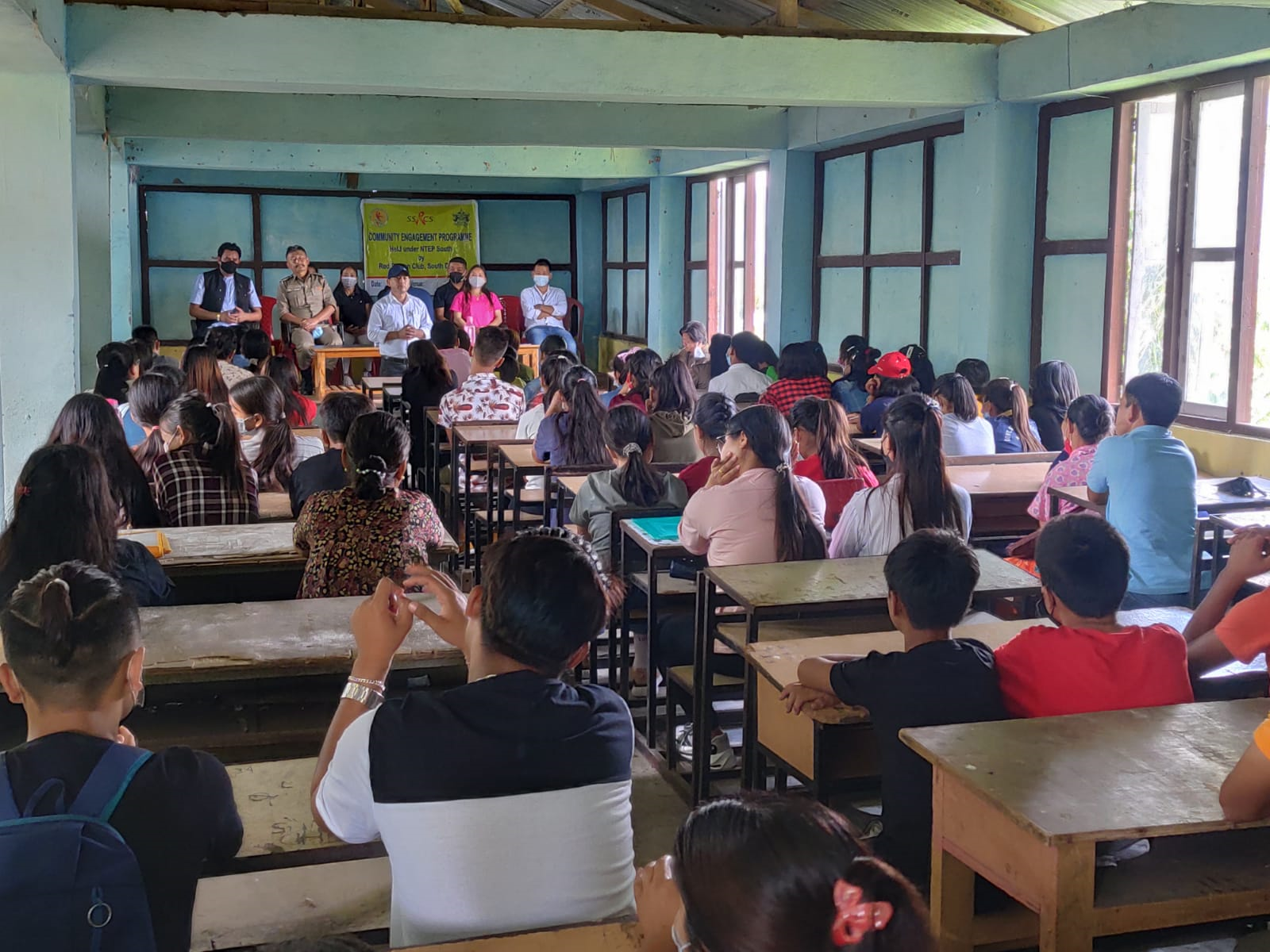 Released of Annual TB Report of Sikkim 2020 by Hon’ble Health Minister - Sikkim
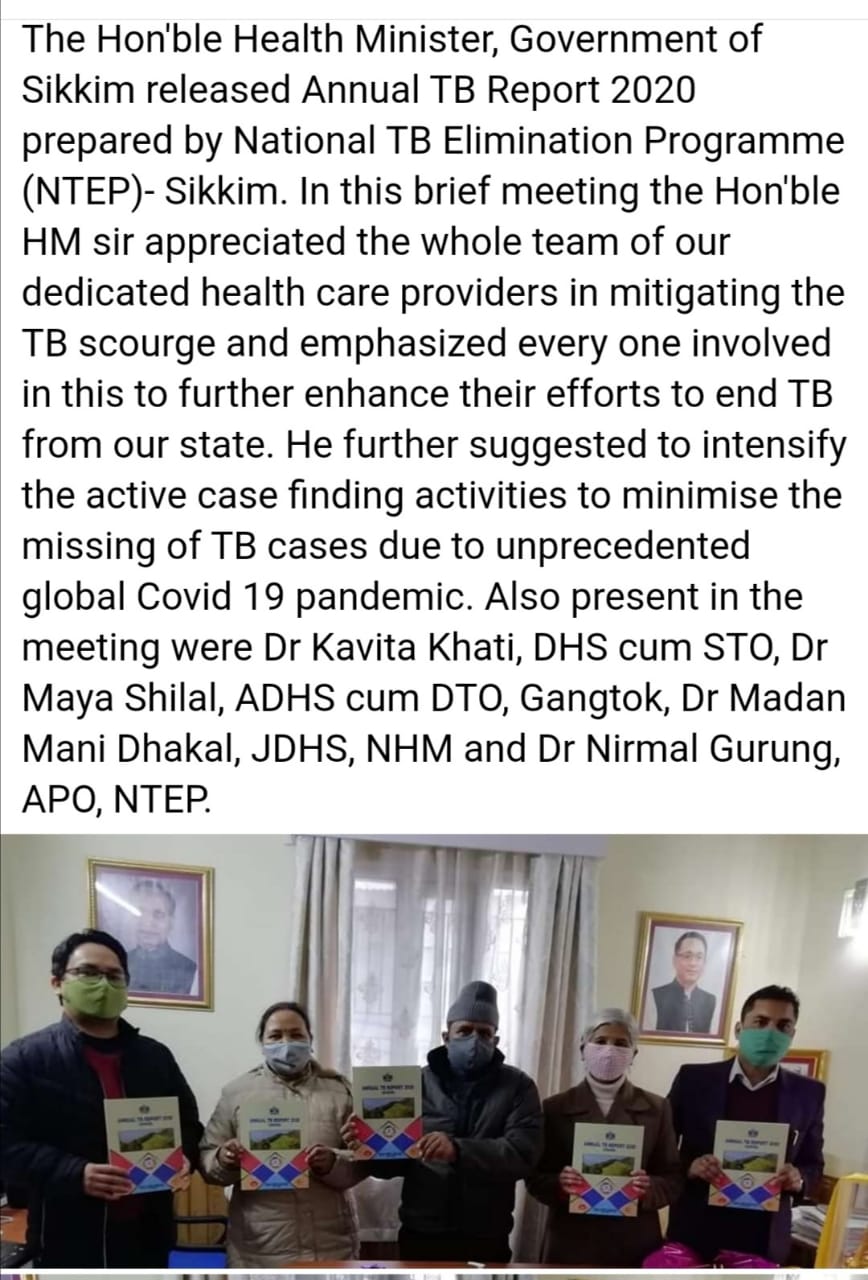 Nutritional Support to TB Patients